WHAT WE DO AND HOW WE DO IT:
INTRODUCE YOUR ORGANIZATION OR PROJECT HERE
REPLACE THIS BOX WITH YOUR ORGANIZATION’S
HIGH RESOLUTION LOGO
John Smith, Jane Doe, Mary Jones
Name of Organization
SUMMARY
OBJECTIVES
ACTIVITIES
BENEFITS FOR THE COMMUNITY
The project has had several benefits for the sarcoma community in our country.

These benefits include

Benefit number 1
Benefit number 2
Benefit number 3
Benefit number 4

Further text explaining the benefits in detail can be added.
These are the objectives of our project/organization:

To achieve objective 1
To achieve objective 2
To achieve objective 3
To achieve objective 4
To achieve objective 5

Further text explaining your objectives in detail can be added.
Here are some of the activities we engaged in:

Activity number 1
Activity number 2
Activity number 3
Activity number 4


Further text explaining your activities in detail can be added.
Sarcoma Patient Advocacy Global Network (SPAGN) is the global network of national Sarcoma Patient Advocacy Organizations. Today, approx. 60 member groups from 5 continents gather under the umbrella of SPAGN, providing a common, international and influential patient voice for sarcoma patients around the globe.*

*Sample text
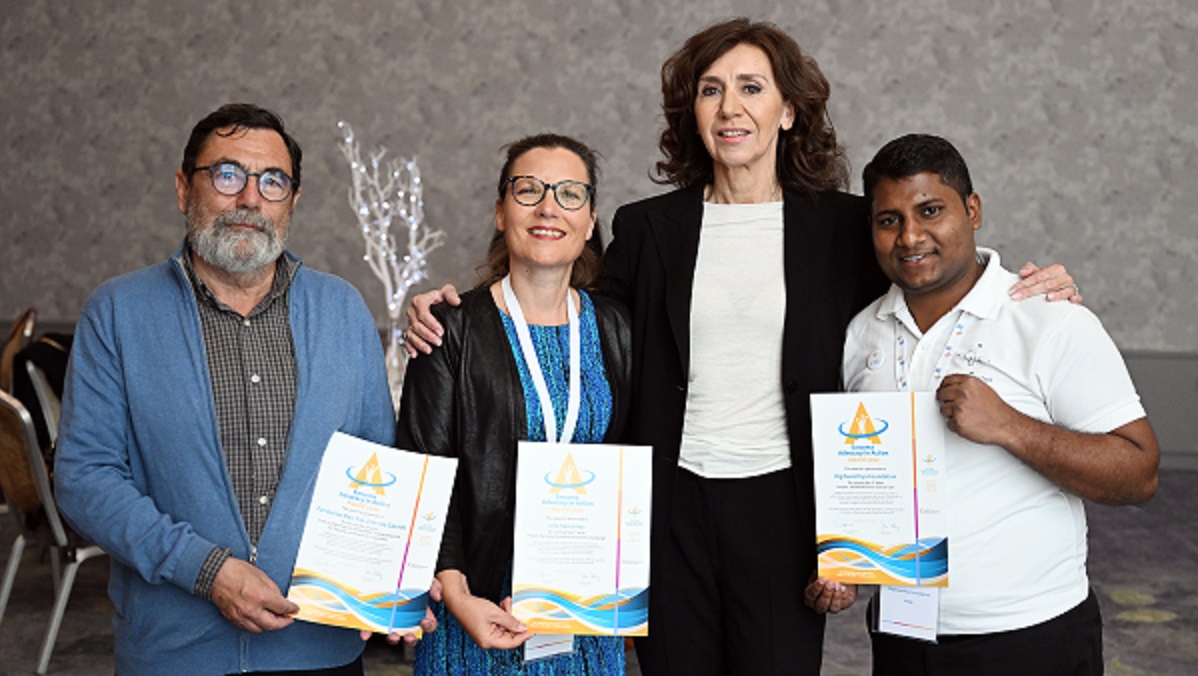 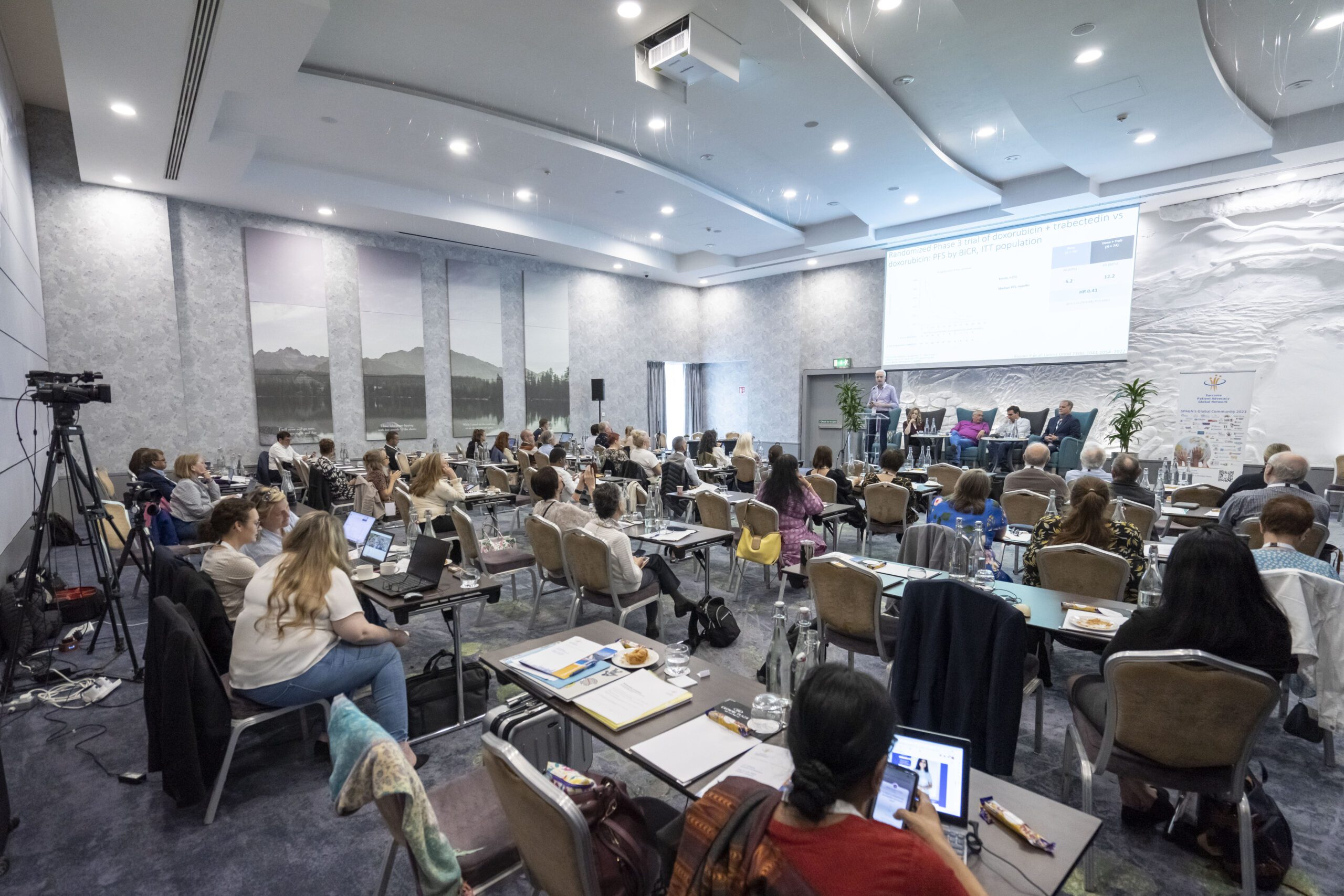 Table 1. Label in 24pt Arial.
OUR AIMS
“SPAGN is working to improve the treatment and care of sarcoma patients through information and support, and by increasing the visibility of sarcoma with policymakers and the public.”*

-- Kathrin Schuster, Executive Director of SPAGN


* Sample text
NEXT STEPS
Figure 1. Label in 24pt Arial.
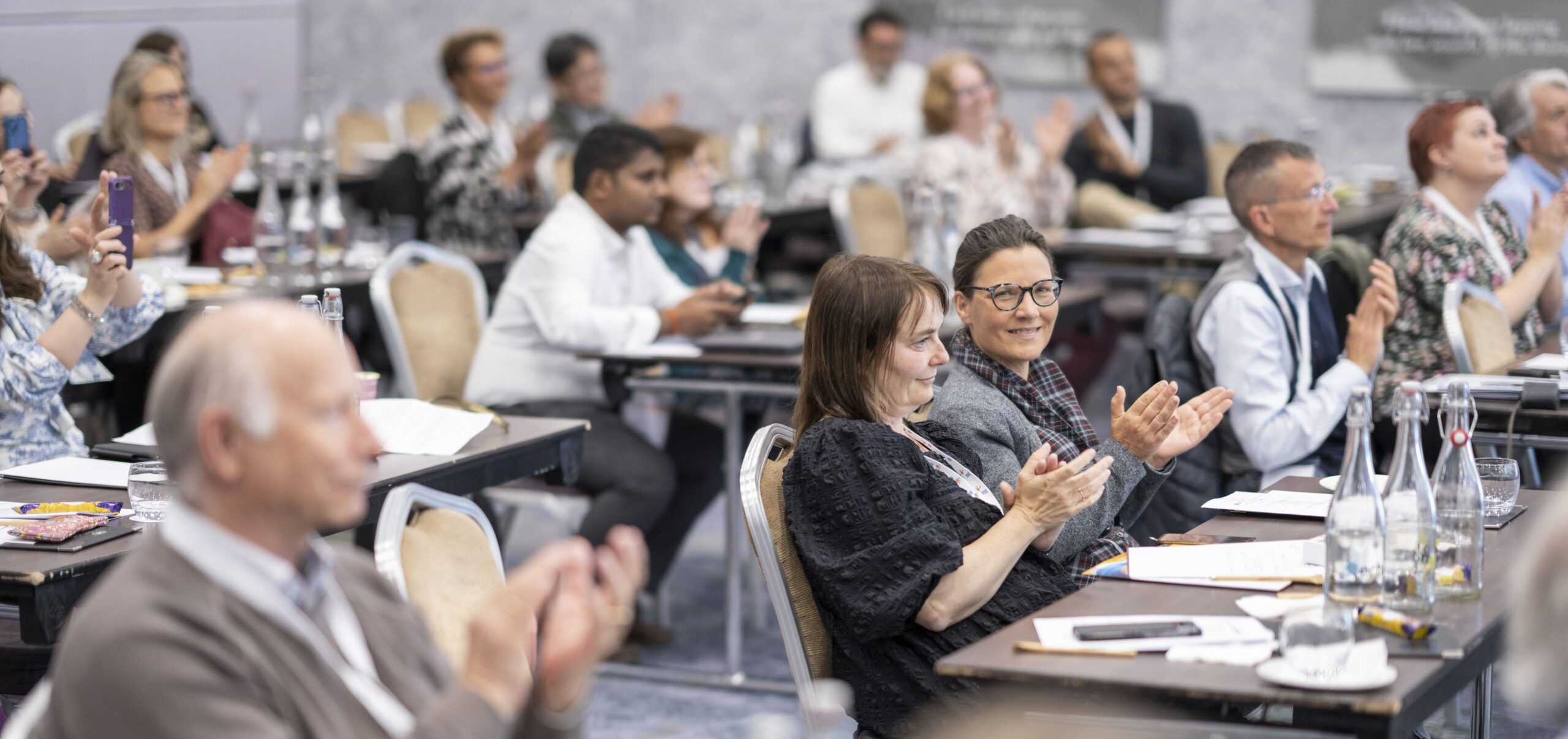 As we carry on the project in the coming months, we plan to take the following steps going forward:

Step number 1
Step number 2
Step number 3
Step number 4
IMPLEMENTATION
During the implementation phase of our project, our project team was involved with the following tasks:

Completing task 1
Completing task 2
Completing task 3
Completing task 4

Some of the challenges we faced included overcoming ABC, DEF, GHI, and JKL. 

Further text explaining the implementation in detail can be added.
Figure 2. Label in 24pt Arial.
CONTACT INFO
We encourage you to get in touch!
Website address
Email address
Social media handles
QR codes
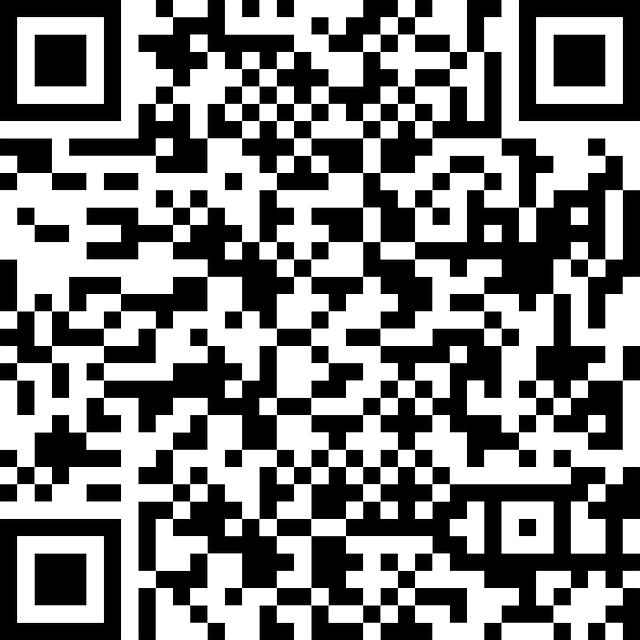 Chart 1. Label in 24pt Arial.